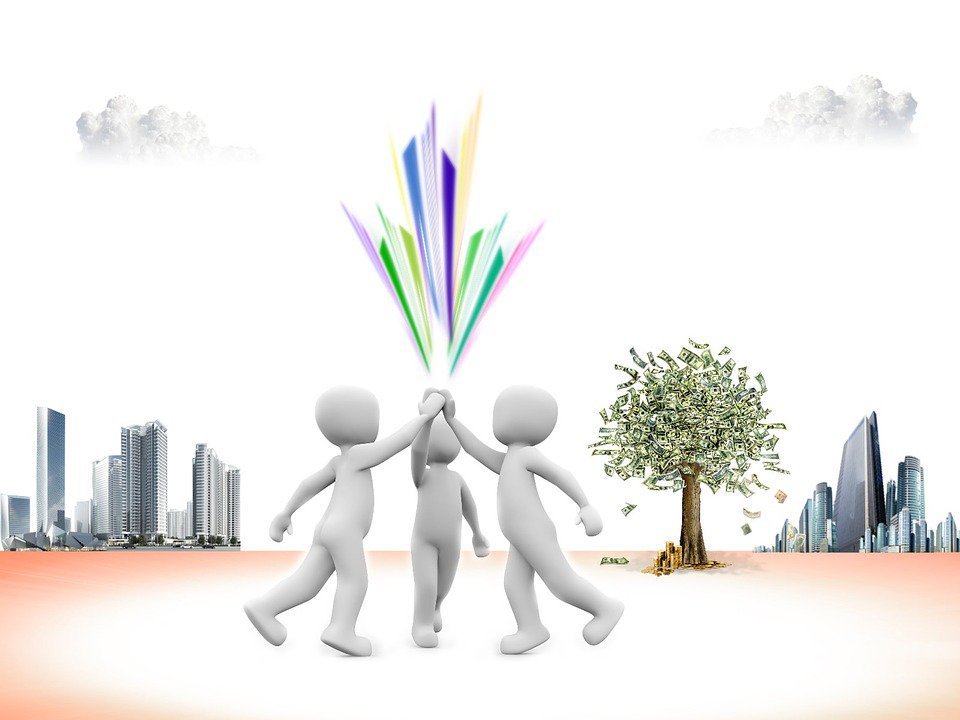 БЮДЖЕТ ДЛЯ ГРАЖДАН 
к отчету об исполнении бюджета муниципального образования 
Усть-Лабинский район  за 2018 год
«Бюджет для граждан» познакомит вас с основными показателями 
отчета об исполнении бюджета муниципального образования 
Усть-Лабинский район за 2018 год
Граждане - как налогоплательщики и как потребители муниципальных услуг - должны быть уверены в том, что передаваемые ими в распоряжение государства средства используются прозрачно и эффективно, приносят конкретные результаты, как для общества в целом, так и для каждой семьи, для каждого человека.
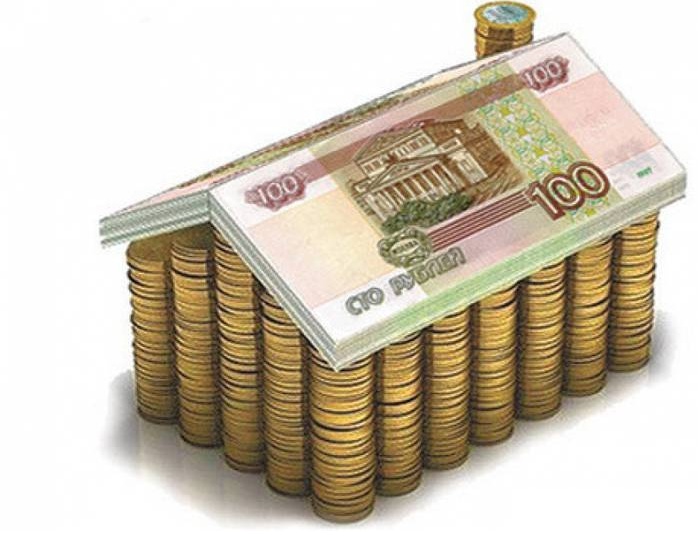 Бюджет для граждан –
 «спутник» проекта (решения) о бюджете, 
а также отчета о его исполнении
Основная цель - предоставление гражданам актуальной информации о бюджете 
и отчете, о его исполнении в объективной, заслуживающей доверия, доступной 
для понимания форме.
Что такое бюджет?
Бюджет
Доходы
Расходы
поступающие в бюджет
денежные средства (налоги юридических и физических лиц, штрафы, административные платежи и сборы, финансовая помощь)
выплачиваемые из бюджета денежные средства (социальные выплаты населению, содержание государственных учреждений (образование, здравоохранение и другие), капитальное строительство и другие)
( от старонормандского Bougette — кошель, сумка, кожаный мешок) — форма образования и расходования денежных средств, предназначенных для финансового обеспечения задач и функций государства и местного самоуправления
Основные
понятия
доступным
языком
Если расходная часть бюджета превышает доходную, то бюджет формируется с дефицитом Превышение доходов над расходам! образует положительный остаток бюджета (профицит}
Сбалансированность бюджета по доходам и расходам — основополагающее требование, предъявляемое к органам, составляющим и утверждающим бюджет
Гражданин, его участие в бюджетном процессе
Получает социальные гарантии - расходная часть бюджета (образование, здравоохранение, социальные льготы другие направления социальных гарантий населению)
Помогает формировать доходную часть бюджета (налог на доходы физических лиц и др.)
КАК ПОЛУЧАТЕЛЬ СОЦИАЛЬНЫХ ГАРАНТИЙ
БЮДЖЕТ
КАК НАЛОГОПЛАТЕЛЬЩИК
!
Возможность влияния гражданина на состав бюджета
Исполнение бюджета
Составление и утверждение  отчета об исполнении бюджета
По доходам
По расходам
Последовательное финансирование мероприятий, предусмотренных  решением
 о бюджете,  
в пределах утвержденных сумм, с целью исполнения  принятых муниципальным образованием расходных обязательств
Обеспечение полного и своевременного  поступления
 в бюджет  отдельных видом доходов, 
в первую очередь налогов, сборов, доходов от использования имущества и других обязательных платежей  по каждому источнику 
в соответствии 
с утвержденным бюджетным планом
Является важной формой  контроля над исполнением бюджета
Составление и утверждение годового отчета об исполнении бюджета является важной формой контроля 
за исполнением бюджета
Этапы составления и утверждения отчета об исполнении бюджета:
•До 1 мая текущего финансового года
Отчет об исполнении бюджета составляется в установленном порядке на основании сводной бюджетной отчетности соответствующих главных администраторов бюджетных средств
Представление отчета об исполнении бюджета в контрольный орган для осуществления внешней проверки
Представление отчета об исполнении бюджета и сопутствующих материалов в Совет
Рассмотрение и утверждение отчета об  исполнении бюджета
Составление отчета об исполнении бюджета за прошедший финансовый год
•До 1 апреля текущего финансового года
•Отчет об исполнении бюджета утверждается решением Совета
Основные параметры исполнения бюджета
млн. рублей
Динамика исполнения доходов и расходов
млн. рублей
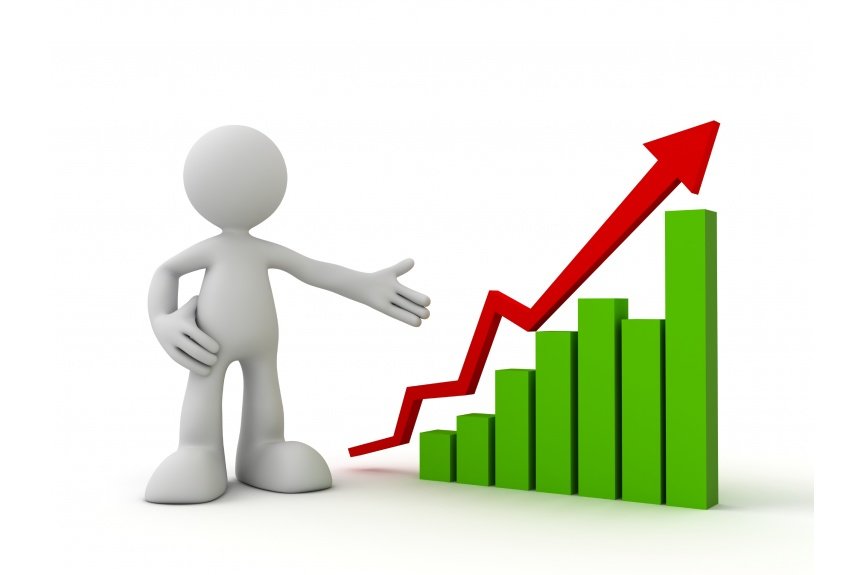 Динамика исполнения доходов бюджета в 2017-2018 годах
млн. рублей
2017 год                               1 850,9 млн.рублей
2018 год                                1 841,3 млн.рублей
-0,5%                            (-9,6 млн.рублей)
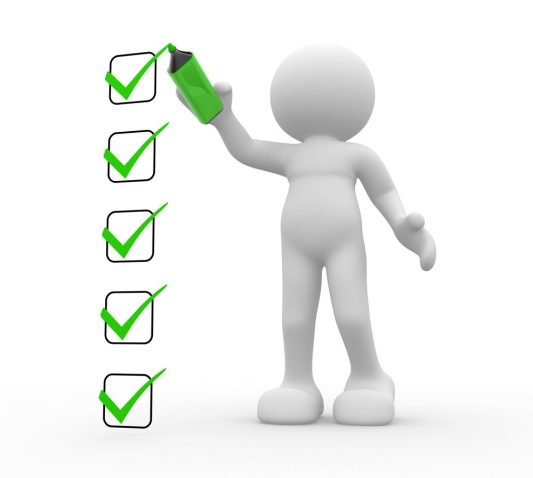 Налоговые доходы выше на 16,3% или на 67,4 млн.рублей
Неналоговые доходы выше на 17,1% или на 12,1 млн.рублей
Безвозмездные поступления ниже на 6,5% или на 89,1 млн.рублей
Структура исполнения доходной части бюджета 2018 года
1 841,3 млн.рублей
Характеристика доходной части бюджета
млн. рублей
Безвозмездные поступления от других бюджетов бюджетной системы Российской Федерации
млн. рублей
2017 год
2018 год
Расходы бюджета
млн. рублей
Доля программных расходов

   93,5% = 17 муниципальных программ          95,0 %  = 17 муниципальных программ
Муниципальные программы
млн. рублей
Муниципальная программа 
«Развитие образования в  Усть-Лабинском районе на 2017-2020 годы»
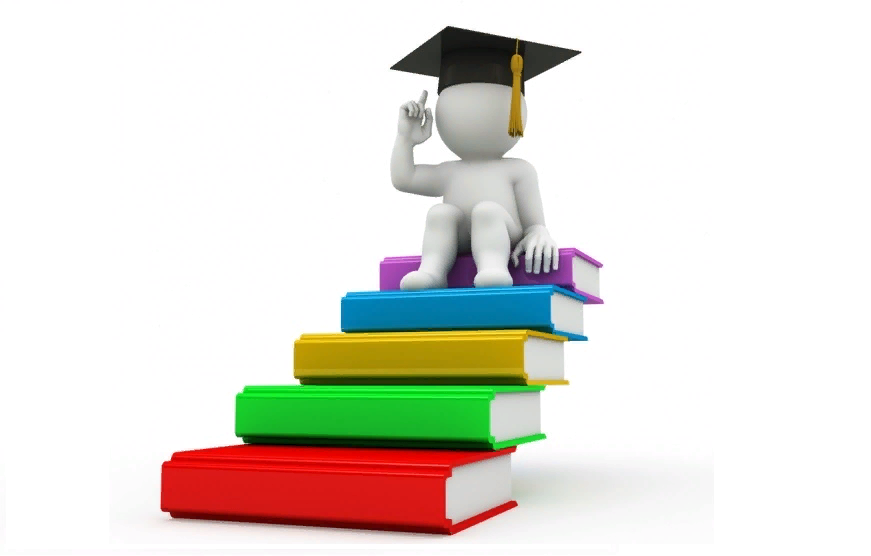 1194,6 млн.рублей - общий объем расходов по программе 

Основные направления расходов в 2018 году:

10,1 млн. рублей выплата компенсации части родительской платы за присмотр и уход за детьми – получили компенсацию 4910 родителей (законных представителей)
6,3 млн.рублей компенсация расходов на оплату жилых помещений, отопления и освещения педагогическим работникам – воспользовались данной мерой социальной поддержки 726 педагогов
2,6 млн.рублей меры социальной поддержки отдельных категорий учащихся – обеспечены льготным питанием 1833 учащихся из многодетных семей
2,8 млн.рублей организация отдыха детей в профильных лагерях с дневным пребыванием – оздоровлены 1454 ребенка
3,0 млн.рублей организация отдыха детей в каникулярное время – в МБУ ЦДО «Тополек» оздоровлено 360 детей
2,0 млн.рублей – приобретение мебели, прогулочных веранд, навесов, игрового уличного оборудования МБДОУ №8, 16, 25, 41, МАОУ СОШ №3
Муниципальная программа 
«Развитие образования в  Усть-Лабинском районе на 2017-2020 годы»
3,1 млн.рублей – приобретение оконных и дверных блоков в  МБОУ СОШ №8, 16, 19, 21, 22, 24, МКОУ СОШ №18, МБДОУ №2, 10, 11, 24, 26, 35
0,6 млн.рублей – устройство асфальтобетонного покрытия территорий МБДОУ № 3, МКДОУ № 15
2,8 млн.рублей – устройство теплых туалетов в МБОУ СОШ №1, 23, 26, 28, 36
3,5 млн.рублей – выполнение проектных работ и изысканий, изготовление ПСД МБДОУ № 20, МБОУ СОШ № 20, 25
1,1 млн.рублей – приобретение мебели для учебного процесса  МБОУ СОШ №5, 7, 36
4,0 млн.рублей – приобретение 2 школьных автобусов  МБОУ СОШ №20, МБОУ ООШ № 26
2,2 млн.рублей – расходы по открытию нового детского сада на 250 мест по ул.Центральной, 25 в г. Усть-Лабинске
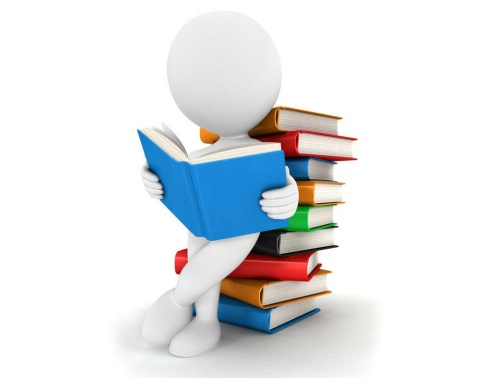 Муниципальная программа 
«Развитие здравоохранения в Усть-Лабинском районе на 2017-2020 годы»
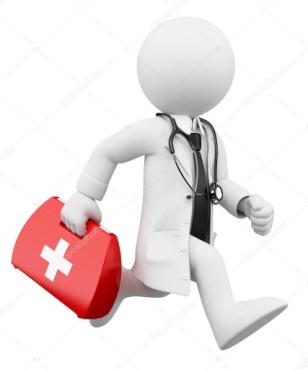 88,7 млн. рублей  - общий объем расходов по программе 

Основные направления  расходов в 2018 году:

0,5 млн. рублей кадровое обеспечение  - прошли повышение квалификации – 69 специалистов
3,6 млн. рублей совершенствование оказания медицинской помощи – бесплатно изготовлены и отремонтированы зубные протезы  - 263 ветеранам труда
31,9 млн. рублей обеспечение льготной категории граждан лекарственными препаратами и медицинскими изделиями в амбулаторных условиях – 2 573 человек
0,5 млн. рублей мероприятия по профилактике терроризма
52,2 млн. рублей  развитие системы раннего выявления заболеваний, включая поведение медицинских осмотров населения, из них :
9,1 млн. рублей финансовое обеспечение деятельности муниципальных казенных учреждений здравоохранения
43,1 млн. рублей  предоставление субсидий муниципальным бюджетным учреждениям здравоохранения  на выполнение муниципального задания
Муниципальная программа 
«Развитие культуры   Усть-Лабинского района на 2017-2020 годы»
117,4 млн. рублей  - общий объем расходов по программе 
Основные направления  расходов в 2018 году:
1,3 млн. рублей проведение мероприятий, направленных на развитие культуры,- охват участников составил    7 550 человек
41,1 млн. рублей сохранение, развитие и пропаганда лучших образцов народного творчества , создание условий для организации досуга населения  – 25,7 тыс. человек посетило музейное учреждение, представлено зрителю предметов основного фонда – 1,4 тыс.единиц,  59, 2 тыс. зрителей культурно-массовых мероприятий 
47,3 млн. рублей реализация дополнительных общеобразовательных предпрофессиональных программ – предоставление субсидии бюджетным учреждениям культуры – 1053 учащихся детских школ искусств 
14,8 млн. рублей поэтапное повышение уровня средней заработной платы работникам муниципальных учреждений культуры, искусства и кинематографии
2,4 млн. рублей обеспечение функций органов местного самоуправления в сфере культуры и искусства
2,8 млн. рублей методическое обслуживание учреждений культуры – финансовое обеспечение деятельности казенного учреждения
7,7 млн. рублей обеспечение деятельности в сфере ведения бухгалтерского, налогового, статистического учета юридических лиц
Муниципальная программа 
«Формирование инвестиционной привлекательности района и содействие развитию малого и среднего предпринимательства»
 на 2017-2020 годы
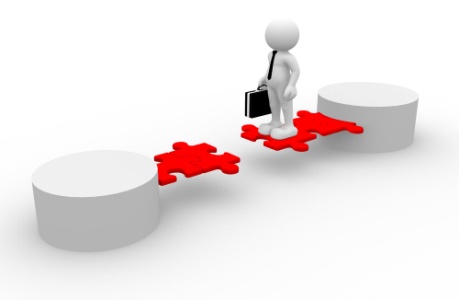 34,3 млн. рублей  - общий объем расходов по программе

Основные направления расходов в 2018 году:
23,8 млн. рублей – строительство малобюджетного спортивного зала шаговой доступности – работы по строительству спортивного комплекса в ст. Ладожской;
8,8 млн. рублей – организация газоснабжения населения х.Свободного – протяженность  построенного газопровода 8,1 км;
0,3 млн. рублей – развитие поддержки малого и среднего предпринимательства –оказано 264 информационно-консультационных услуг;
0,3 млн. рублей – участие делегации Усть-Лабинского района в экономическом форуме «Сочи» - заключено 3 протокола о намерениях по взаимодействию в сфере инвестиций; 
0,4 млн. рублей – предоставление грантов в форме субсидий муниципальным учреждениям на поддержку социально-значимых проектов в сфере внедрения технологий бережливого производства – предоставлены гранты МБОУ СОШ № 6, МОБУДО  «Детская  школа искусств» ст.Воронежской
Отдельные значимые  мероприятия, реализованные в рамках муниципальных программ
1,7 млн. рублей формирование специализированного жилищного фонда (служебные жилые помещения)  - приобретена 1 квартира в муниципальную собственность для предоставления специалистам здравоохранения
 9,3 млн. рублей предоставление субсидий гражданам, ведущим личное подсобное хозяйство, крестьянским (фермерским) хозяйствам, индивидуальным предпринимателям, осуществляющим деятельность в области сельскохозяйственного производства, - оказана поддержка  173 гражданам, ведущим личное подсобное хозяйство
0,7 млн. рублей оказание мер социальной поддержки на приобретение (строительство) жилья  молодым семьям – предоставлена социальная выплата на приобретение (строительство) жилья одной молодой семье 
0,8 млн. рублей оказание финансовой поддержки социально-ориентированным некоммерческим организациям – финансовую поддержку получили 6 организаций
1,7 млн. рублей обеспечение разработки градостроительной документации –подготовлен 1 проект внесения изменений в правила землепользования, 1 проект внесения изменения в схему территориального планирования, проведена 1 строительно-техническая экспертиза
НЕПРОГРАММНЫЕ   МЕРОПРИЯТИЯ
Непрограммные мероприятия в 2018 году исполнены на сумму 91,7 млн. рублей.
     В рамках реализации непрограммных расходов были реализованы  следующие направления: 
 -осуществление отдельных государственных полномочий Краснодарского края по ведению учета граждан отдельных категорий в качестве нуждающихся в жилых помещениях на сумму 0,5 млн. рублей;
осуществление отдельных государственных полномочий Краснодарского края по созданию и организации деятельности комиссий по делам несовершеннолетних и защите их прав  на сумму 2,4 млн. рублей;
осуществление полномочий по составлению (изменению) списков кандидатов в присяжные заседатели федеральных  судов общей юрисдикции в Российской Федерации на сумму 0,1 млн. рублей;
обеспечение деятельности высшего должностного лица муниципального образования  Усть-Лабинский район на сумму 1,9 млн. рублей;
обеспечение функционирования администрации муниципального образования Усть-Лабинский район на сумму 72,3 млн. рублей;
обеспечение деятельности Контрольно-счетной палаты муниципального образования Усть-Лабинский район на сумму 6,6 млн. рублей;
НЕПРОГРАММНЫЕ   МЕРОПРИЯТИЯ
обеспечение деятельности представительного органа муниципального образования Усть-Лабинский район на сумму 2,5 млн. рублей;
реализация мероприятий ведомственной целевой программы «Социальная поддержка отдельных категорий граждан муниципального образования Усть-Лабинский район на 2018 год» на сумму 1,3 млн. рублей;
прочие обязательства муниципального образования (исполнение судебных актов) на сумму 4,1 млн. рублей.
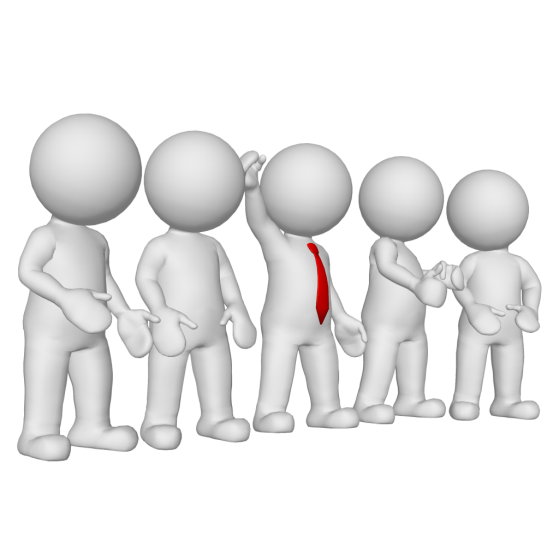 Характеристика расходной части бюджета
Структура расходной части бюджета
млн. рублей
Структура расходов бюджета на социальную сферу
Социальная сфера
млн. рублей
Образование
млн. рублей
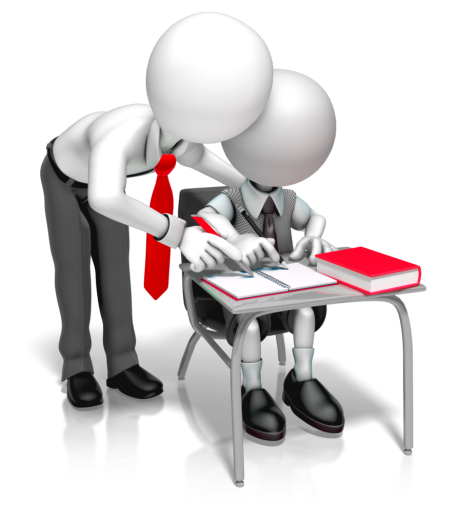 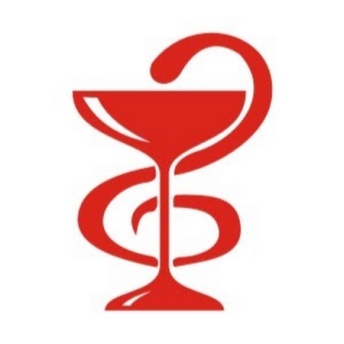 Здравоохранение
млн. рублей
Культура и кинематография
млн. рублей
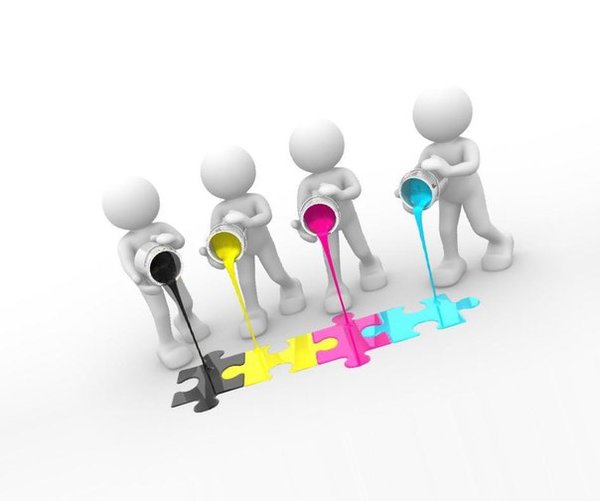 Социальная политика
млн. рублей
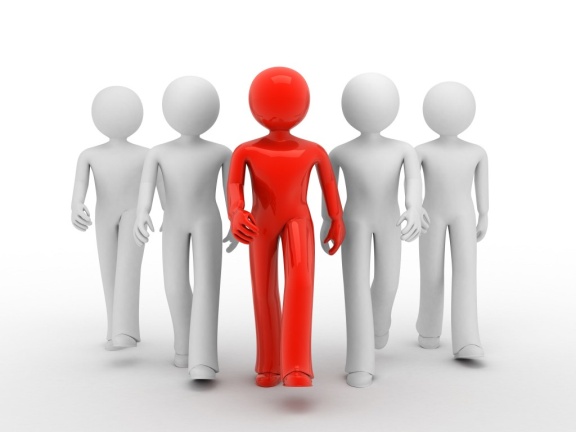 Физическая культура и спорт
млн. рублей
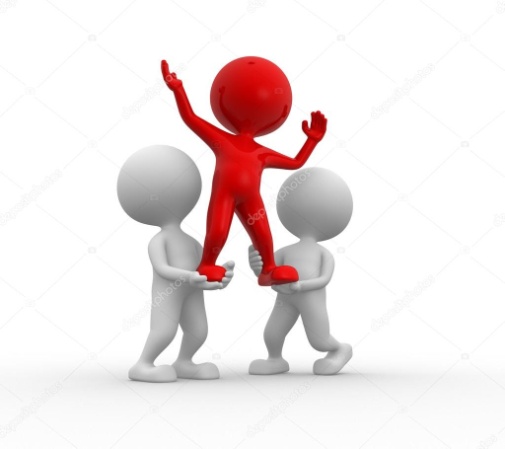 Дефицит (профицит)
млн. рублей
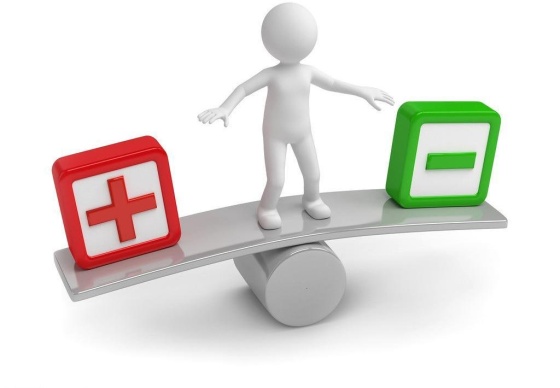 Дефицит / профицит
Муниципальный долг
млн. рублей
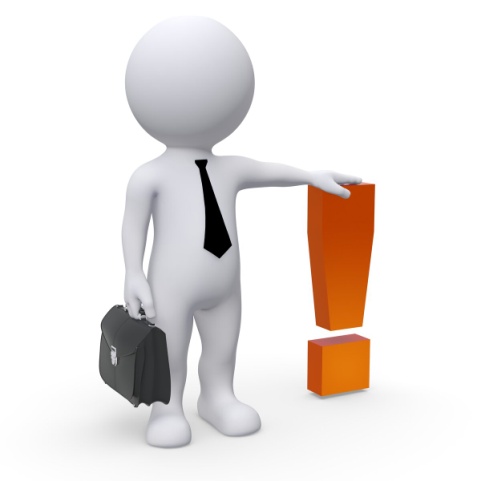 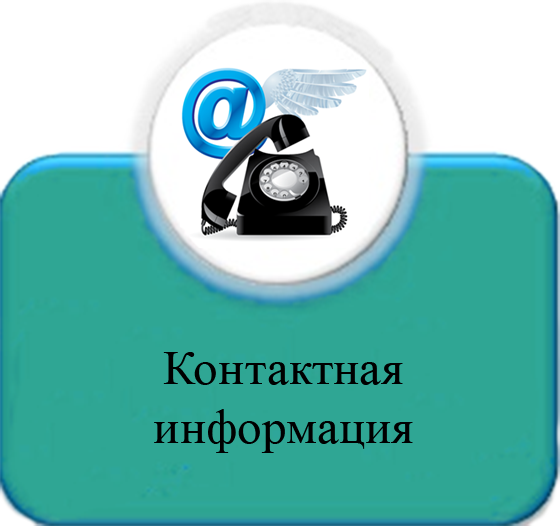 Начальник финансового отдела 
администрации муниципального образования Усть-Лабинский район
Дружкова Марина Алексеевна
График работы с 8-00 до 17-12,
 перерыв с 12-00 до 13-00.
Адрес : г.Усть-Лабинск,
 ул.Ленина, д.38.


Телефоны ( 8 86135) 4-15-76, 

факс ( 8 86135) 5-17-17
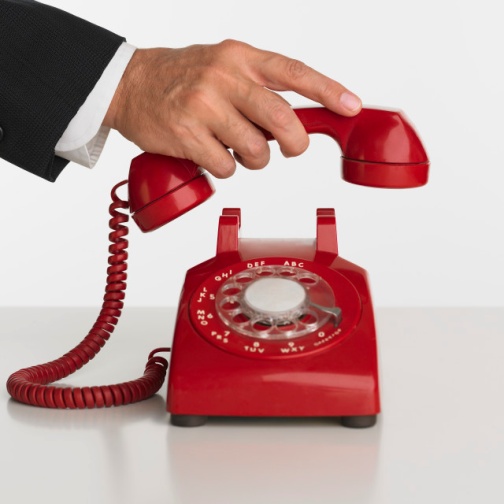 35
СПАСИБО   ЗА   ВНИМАНИЕ
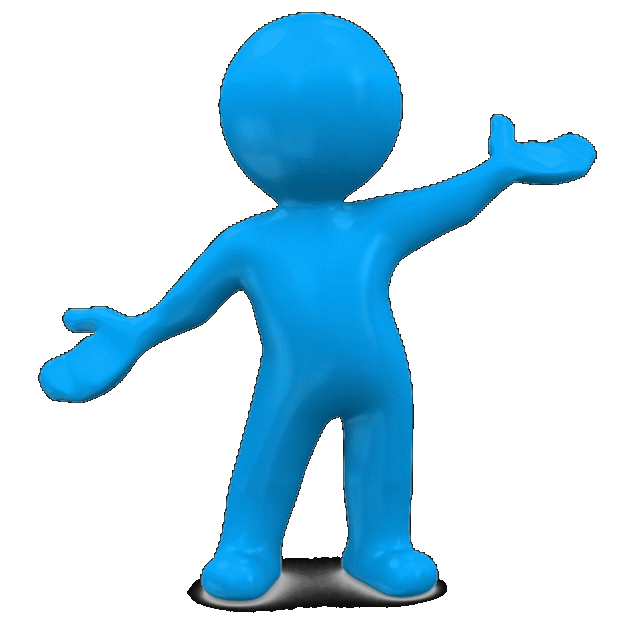